CHÀO MỪNG CÁC EM ĐẾN VỚI TIẾT HỌC HÔM NAY!
KHỞI ĐỘNG
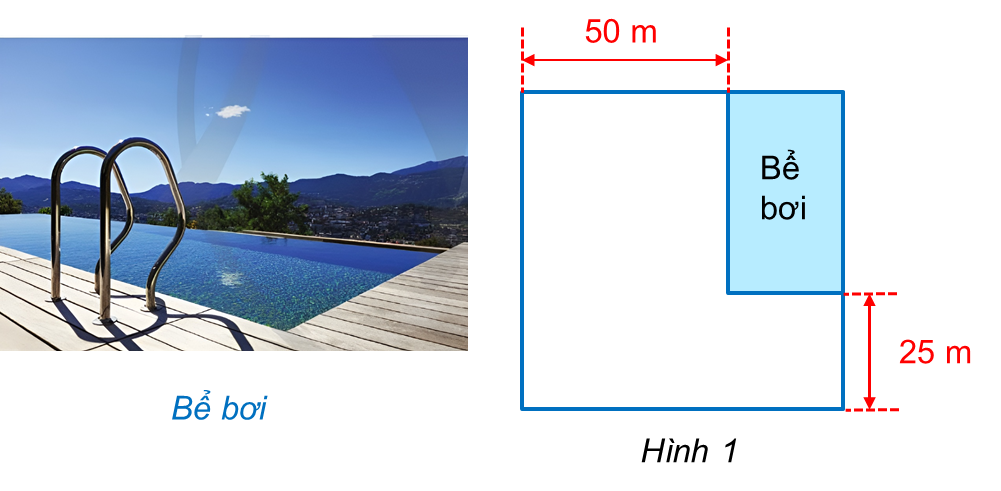 Độ dài cạnh của khu đất bằng bao nhiêu mét?
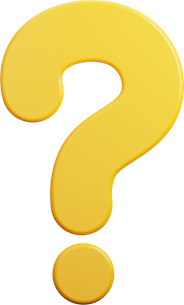 CHƯƠNG I. PHƯƠNG TRÌNH VÀ 
HỆ PHƯƠNG TRÌNH BẬC NHẤT
BÀI 1. PHƯƠNG TRÌNH QUY VỀ PHƯƠNG TRÌNH BẬC NHẤT 
MỘT ẨN
NỘI DUNG BÀI HỌC
I
II
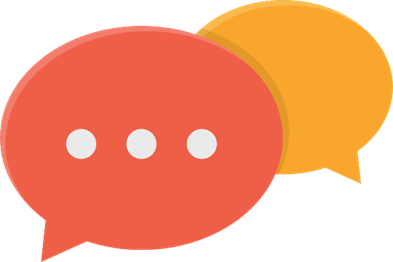 Phương trình chứa ẩn 
ở mẫu
HĐ1
Giải
Giải
Giải
Ghi nhớ
Giải
Để giải phương trình đã cho, ta giải hai phương trình sau:
Luyện tập 1
Giải
Để giải phương trình đã cho, ta giải hai phương trình sau:
Giải
Giải
Luyện tập 2
Giải
Giải các phương trình:
Luyện tập 2
Giải
Giải các phương trình:
Ví dụ 3: Giải bài toán nêu trong phần mở đầu.
Giải
Giải
II. PHƯƠNG TRÌNH 
CHỨA ẨN Ở MẪU
HĐ2
Giải
Ghi nhớ
Trong phương trình chứa ẩn ở mẫu, điều kiện của ẩn để tất cả các mẫu thức trong phương trình đều khác 0 được gọi là điều kiện xác định của phương trình.
Ví dụ 4: Tìm điều kiện xác định của mỗi phương trình sau:
Giải
Tìm điều kiện xác định của phương trình sau:
Luyện tập 3
Giải
HĐ3
Giải
Giải
Ghi nhớ
Để giải phương trình chứa ẩn ở mẫu, ta có thể làm như sau:
Bước 1. Tìm điều kiện xác định của phương trình.
Bước 2. Quy đồng mẫu thức hai vế của phương trình rồi khử mẫu.
Bước 3. Giải phương trình vừa tìm được.
Bước 4. Kết luận nghiệm: Trong các giá trị của ẩn tìm được ở Bước 3, các giá trị thỏa mãn điều kiện xác định chính là các nghiệm của phương trình đã cho.
Giải
Giải
Luyện tập 4
Giải
Ví dụ 6: Hai bạn Phong và Khang cùng hẹn nhau đạp xe đến một địa điểm cách vị trí bạn Phong 6 km và cách vị trí bạn Khang 7 km. Hai bạn cùng xuất phát và đến địa điểm đã hẹn cùng một lúc. Tính tốc độ của mỗi bạn, biết tốc độ của bạn Khang hơn tốc độ của bạn Phong là 2 km/h.
Giải
Luyện tập 5
Biết năng suất lao động của đội là không thay đổi ở mỗi giai đoạn và thời gian làm việc của hai giai đoạn là như nhau.
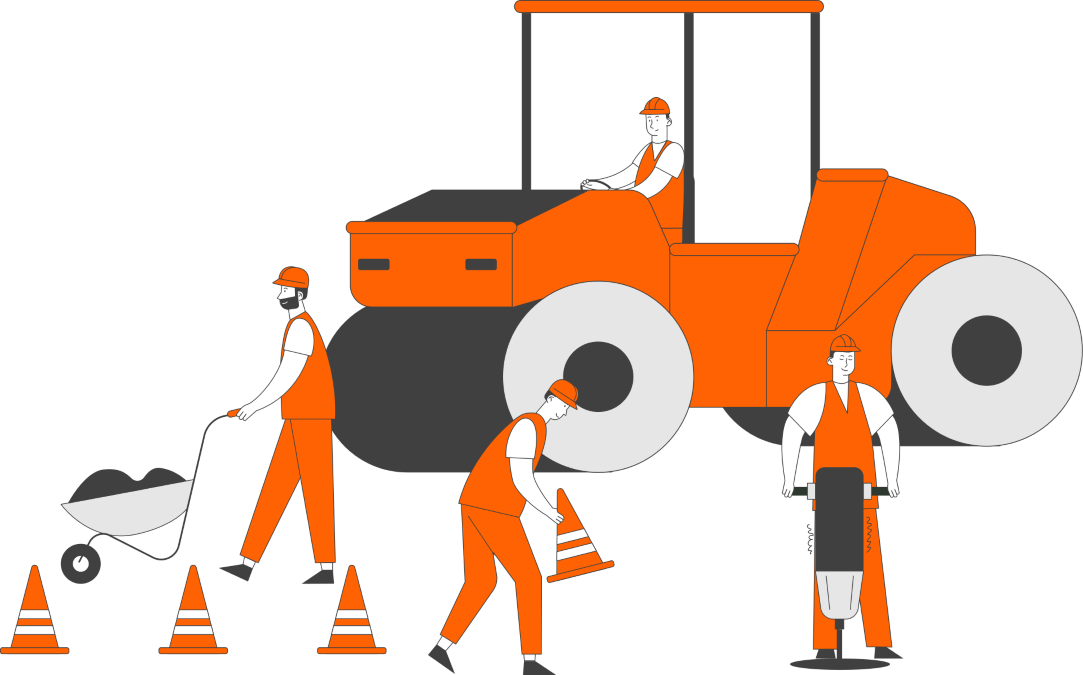 Giải
Giải
LUYỆN TẬP
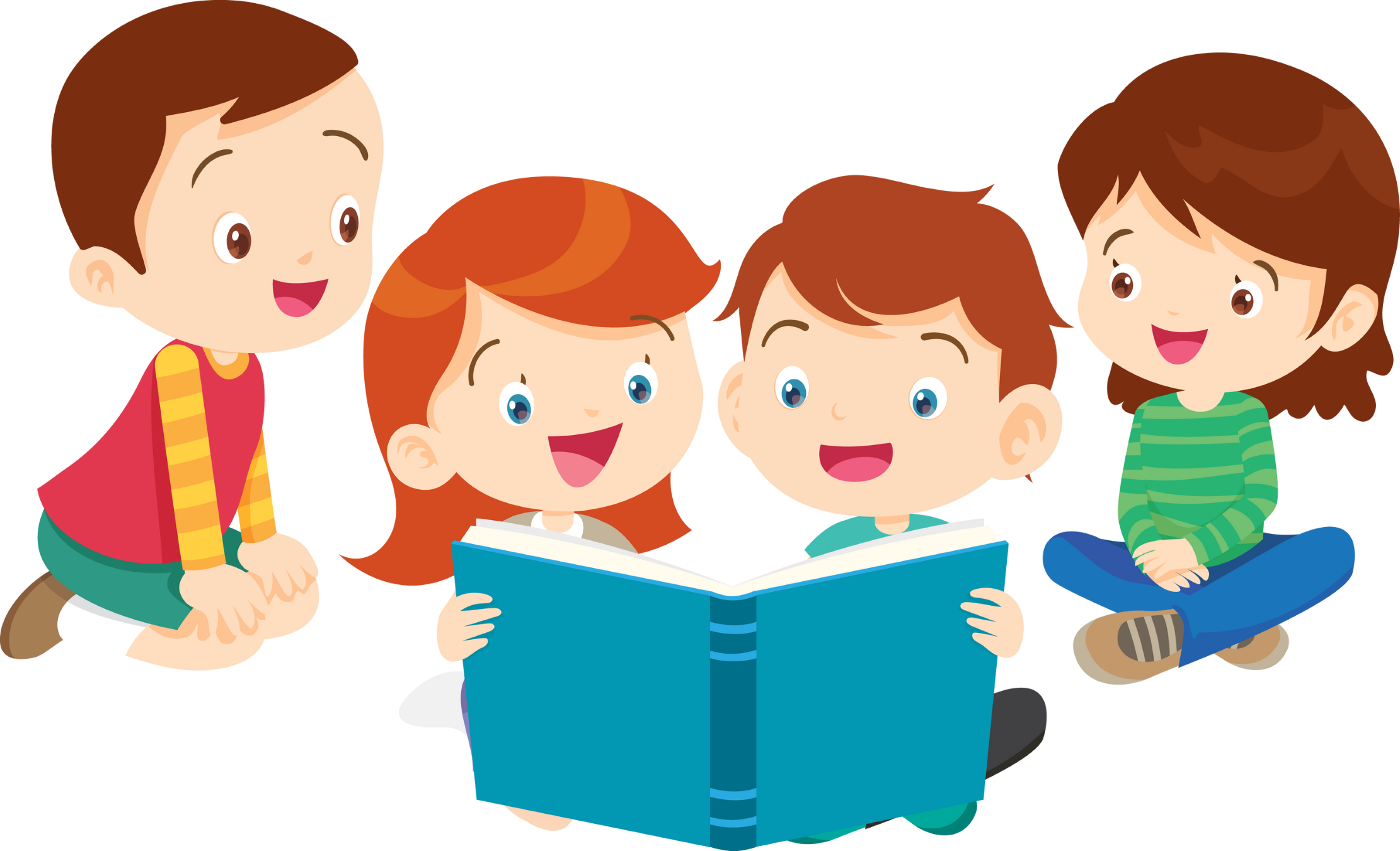 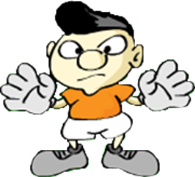 TRÒ CHƠI BÓNG ĐÁ
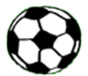 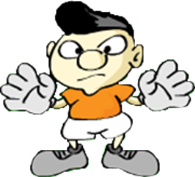 ĐÚNG
SAI RỒI
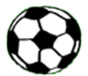 [Speaker Notes: Chọn đáp án bằng cách tích trực tiếp vào ô A, B, C, D]
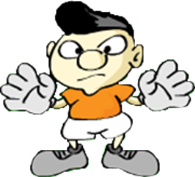 ĐÚNG
SAI RỒI
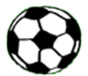 [Speaker Notes: Chọn đáp án bằng cách tích trực tiếp vào ô A, B, C, D]
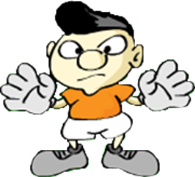 ĐÚNG
SAI RỒI
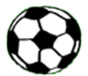 [Speaker Notes: Chọn đáp án bằng cách tích trực tiếp vào ô A, B, C, D]
Câu 4. Một đội xe theo kế hoạch chở hết 140 tấn hàng trong một số ngày quy định. Do mỗi ngày đội đó chở vượt mức 5 tấn nên đội đó hoàn thành kế hoạch sớm hơn thời gian quy định 1 ngày và chở thêm được 10 tấn. Hỏi theo kế hoạch đội xe chở hàng hết bao nhiêu ngày?
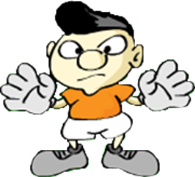 ĐÚNG
SAI RỒI
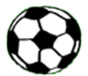 [Speaker Notes: Chọn đáp án bằng cách tích trực tiếp vào ô A, B, C, D]
Câu 5. Một người đi xe máy từ A đến B với vận tốc 25 km/h. Lúc về người đó đi với vận tốc 30 km/h nên thời gian về ít hơn thời gian đi là 20 phút. Tính quãng đường AB?
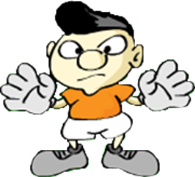 ĐÚNG
SAI RỒI
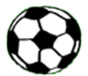 [Speaker Notes: Chọn đáp án bằng cách tích trực tiếp vào ô A, B, C, D]
Bài 1 (SGK – tr.11) 
Giải các phương trình
Giải
Bài 1 (SGK – tr.11) 
Giải các phương trình
Giải
Bài 1 (SGK – tr.11) 
Giải các phương trình
Giải
Bài 1 (SGK – tr.11) 
Giải các phương trình
Giải
Bài 2 (SGK – tr.11) 
Giải các phương trình
Giải
Bài 2 (SGK – tr.11) 
Giải các phương trình
Giải
Bài 2 (SGK – tr.11) 
Giải các phương trình
Giải
Bài 2 (SGK – tr.11) 
Giải các phương trình
Giải
VẬN DỤNG
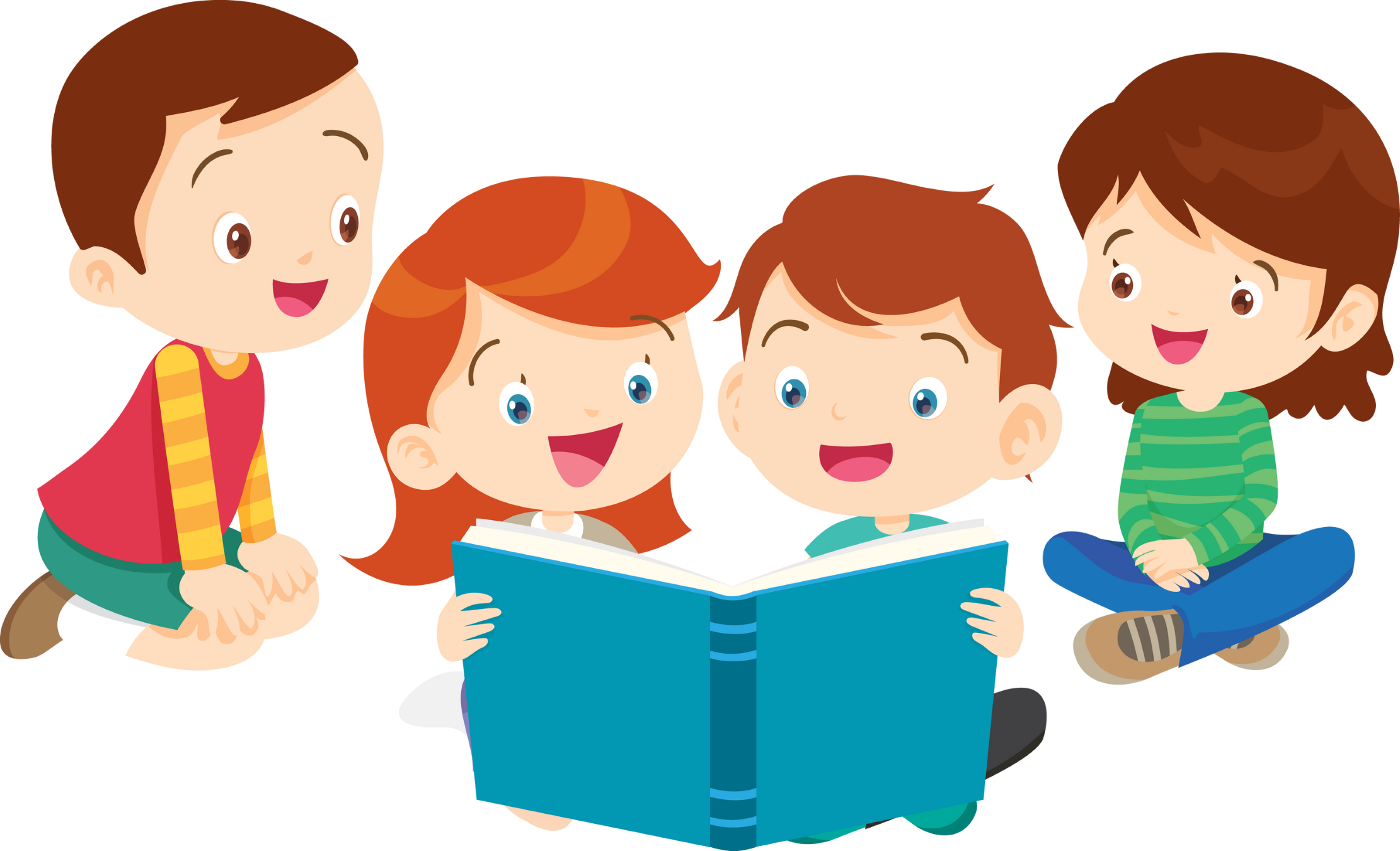 Bài 3 (SGK – tr.11) Một ca nô đi xuôi dòng từ địa điểm A đến địa điểm B, rồi lại đi ngược dòng từ địa điểm B trở về địa điểm A. Thời gian cả đi và về là 3 giờ. Tính tốc độ của dòng nước. Biết tốc độ của ca nô khi nước yên lặng là 27 km/h và độ dài quãng đường AB là 40 km.
Giải
Giải
Bài 5 (SGK – tr.11) Bạn Hoa dự định dùng hết số tiền 600 nghìn đồng để mua một số chiếc áo đồng giá tặng các bạn có hoàn cảnh khó khăn. Khi đến cửa hàng, loại áo mà bạn Hoa dự định mua được
Giảm giá 30 nghìn đồng/chiếc. Do vậy, bạn Hoa đã mua được số lượng áo gấp 1,25 lần so với số lượng dự định. Tính giá tiền của mỗi chiếc áo bạn Hoa đã mua.
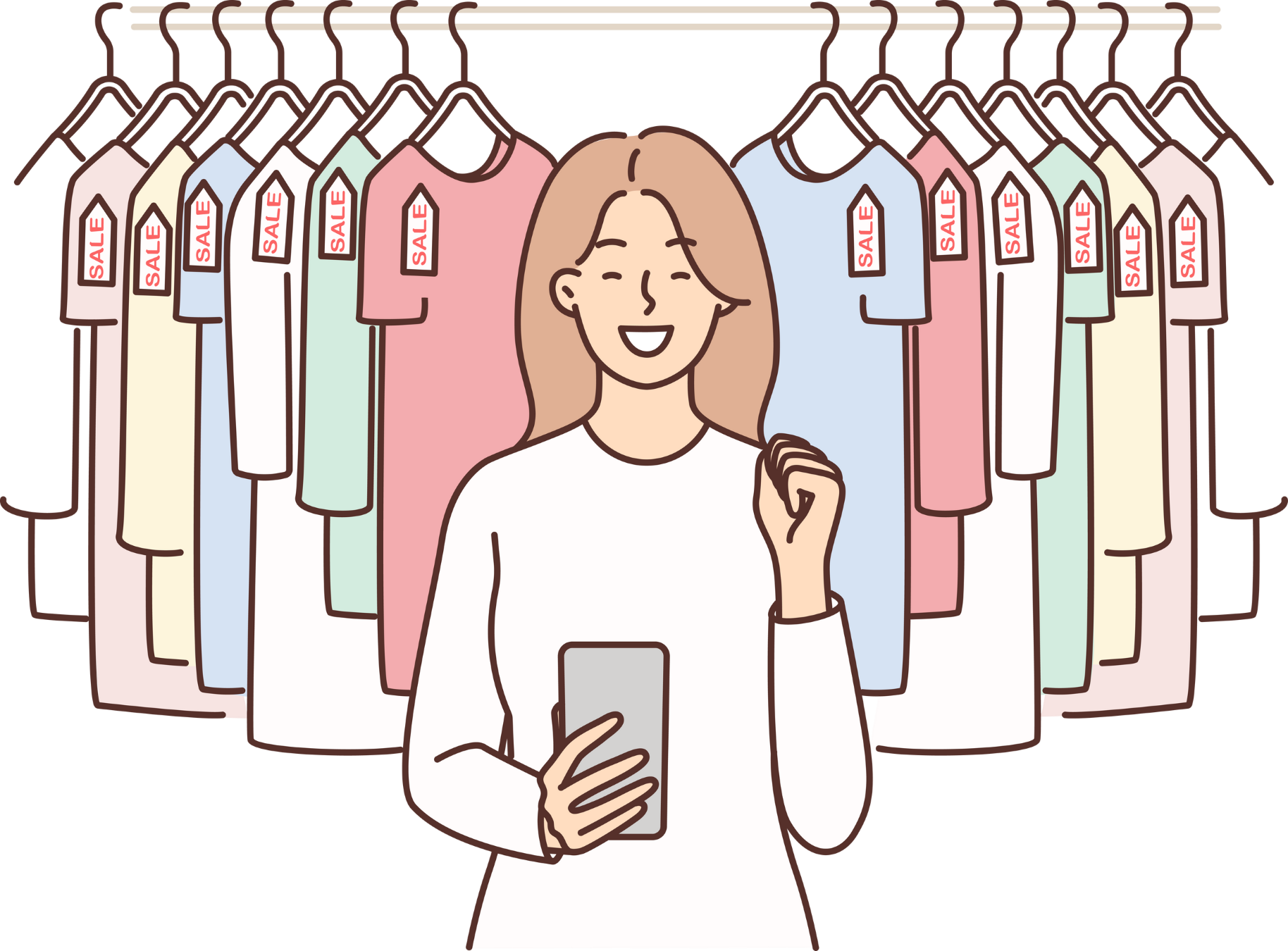 Giải
Giải
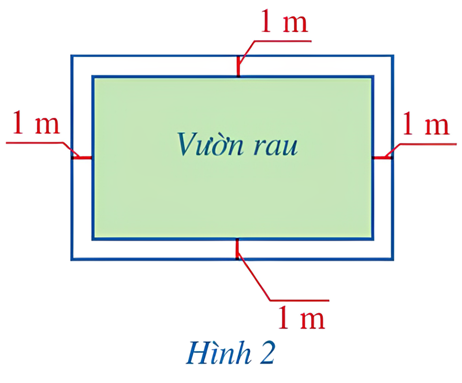 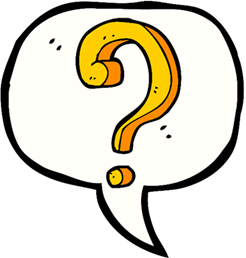 Giải
Giải
HƯỚNG DẪN VỀ NHÀ
Ôn tập kiến thức đã học.
Hoàn thành bài tập trong SBT.
Đọc và chuẩn bị trước Bài 2: Phương trình bậc nhất hai ẩn. Hệ hai phương trình bậc nhất hai ẩn.
HẸN GẶP LẠI CÁC EM TRONG TIẾT HỌC HÔM SAU!